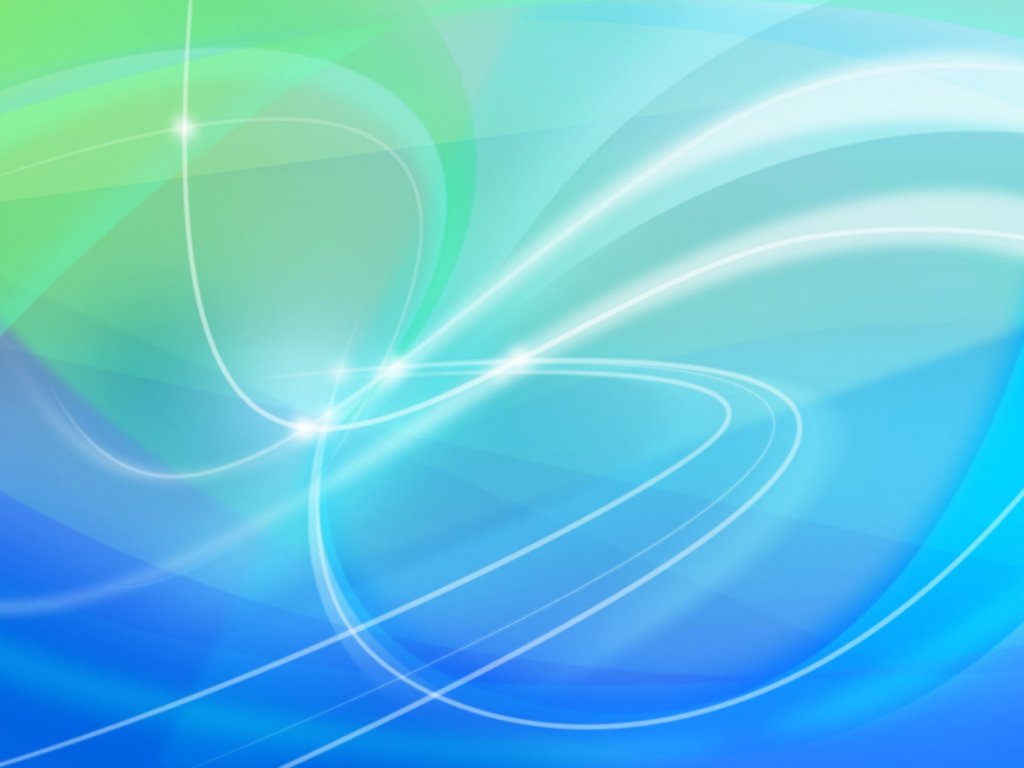 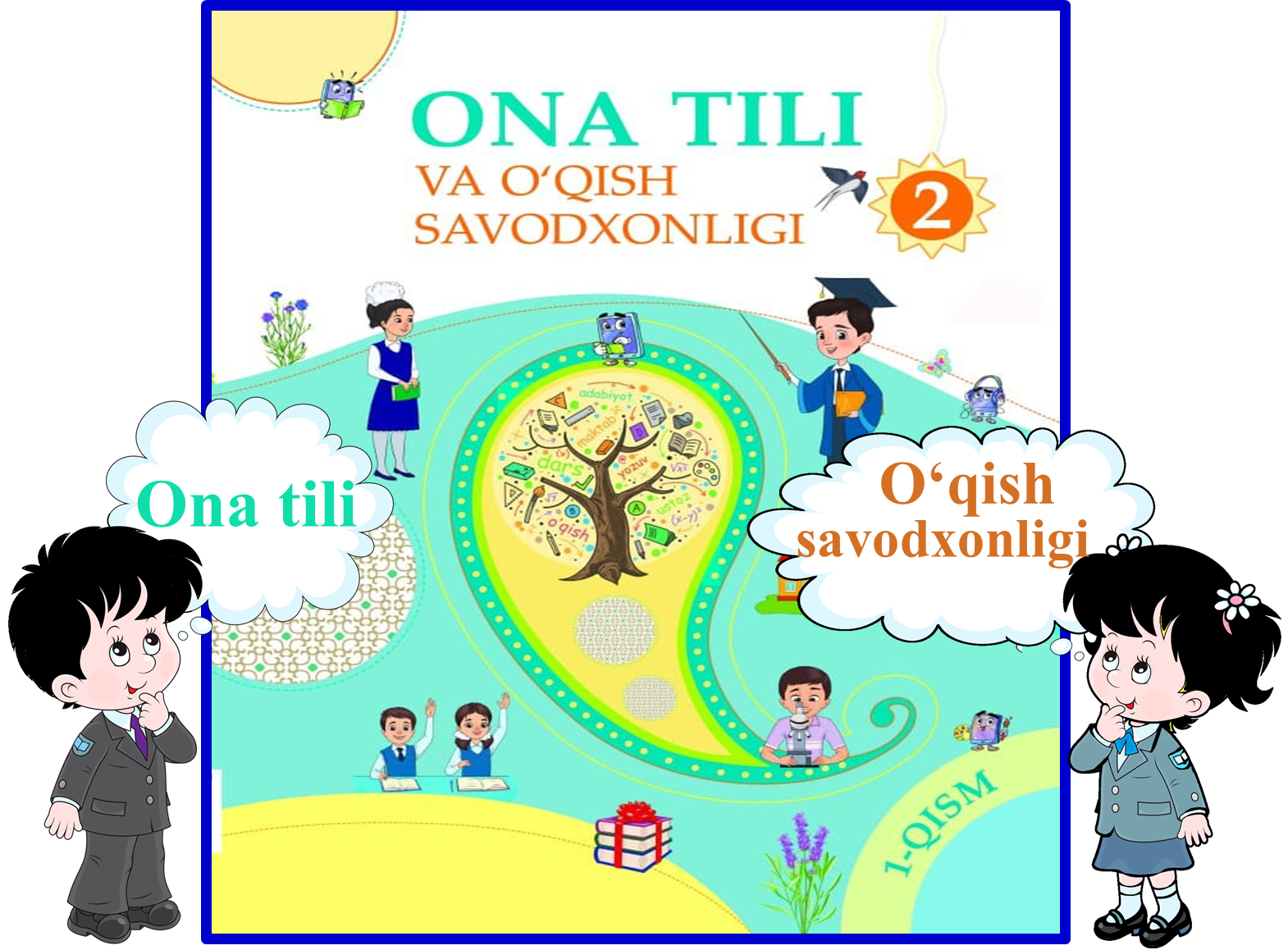 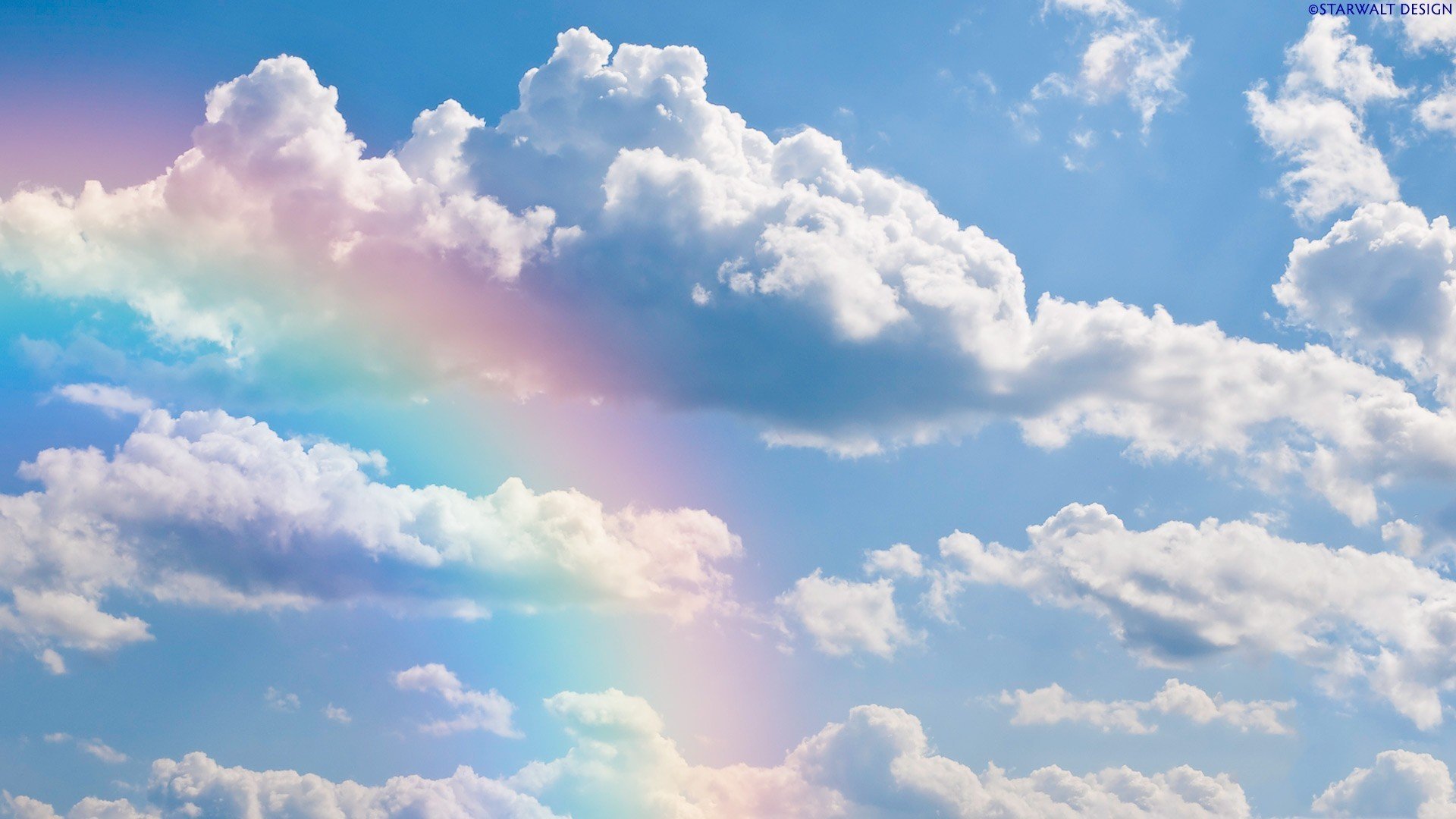 Mustahkamlash
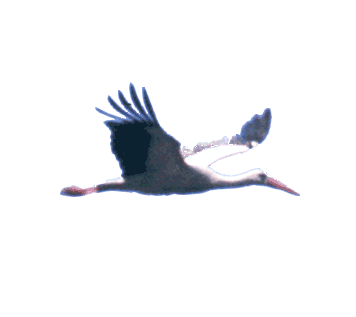 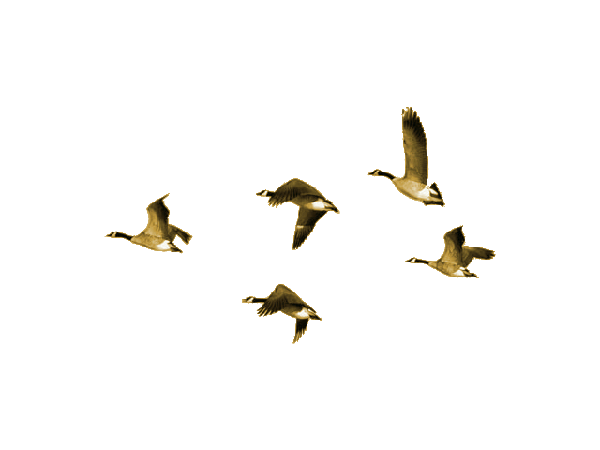 SAYOHATCHI QUSHLAR
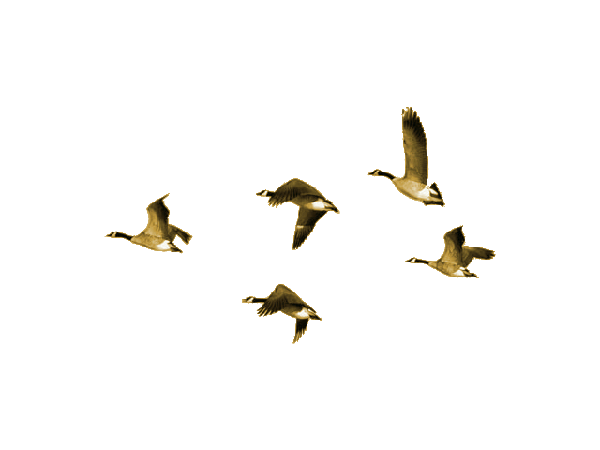 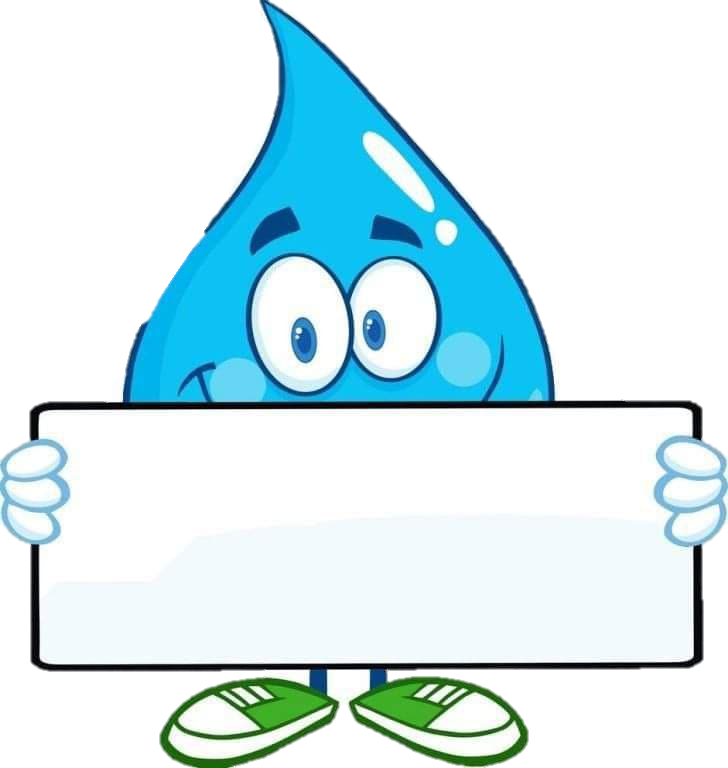 64-dars
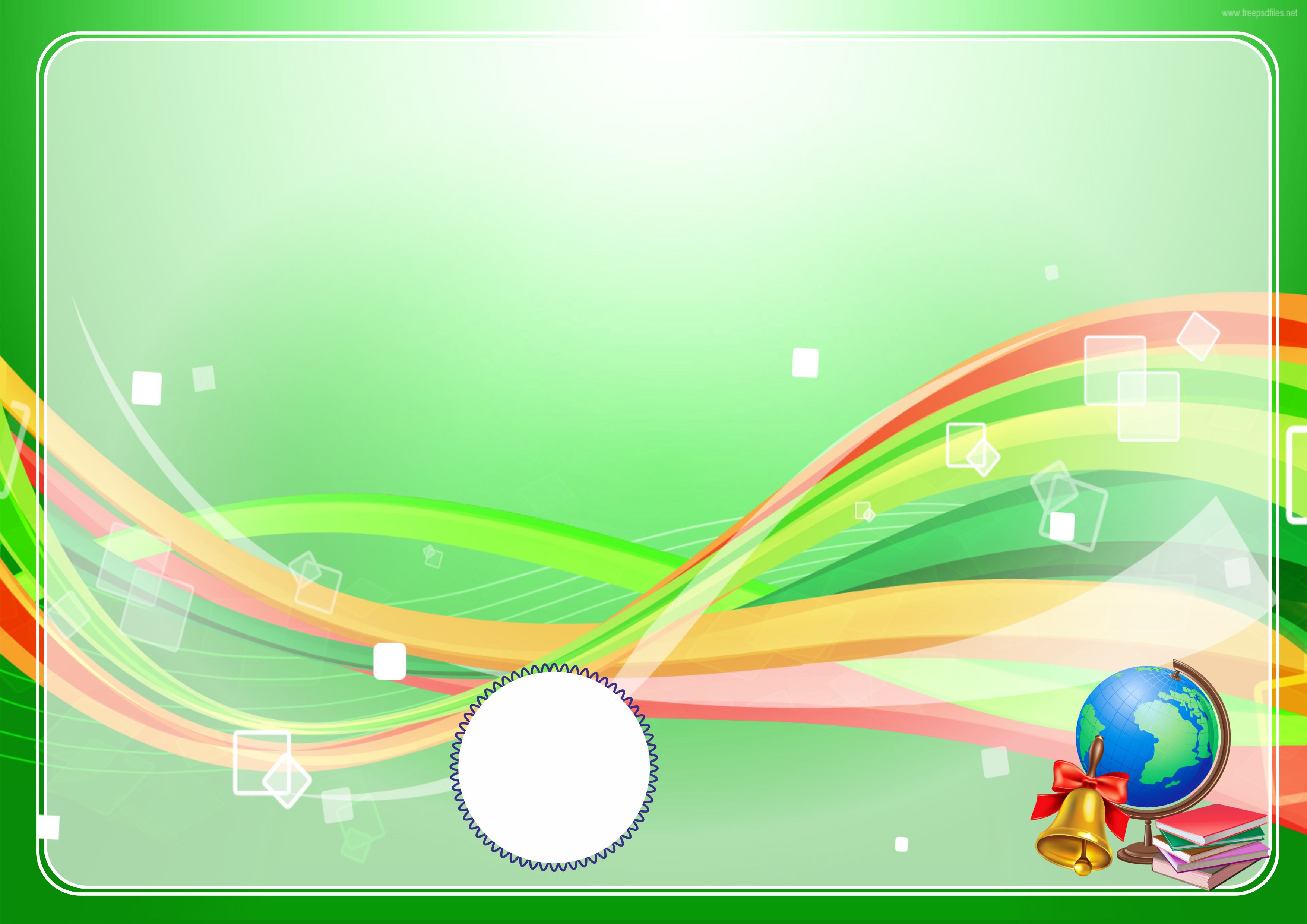 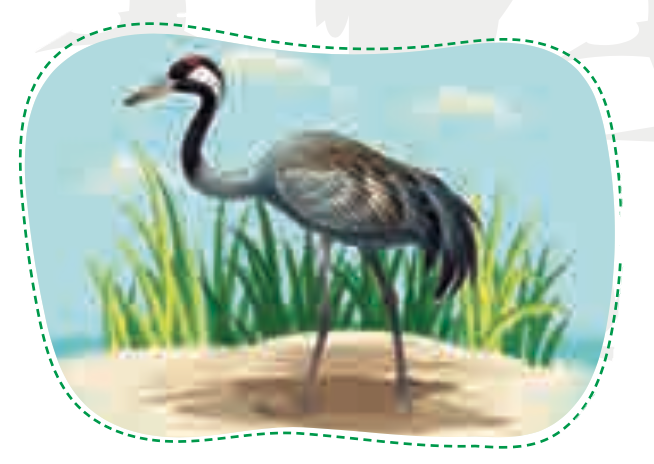 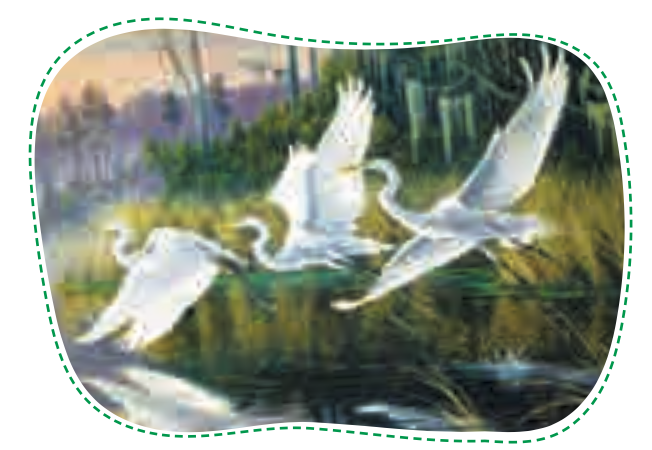 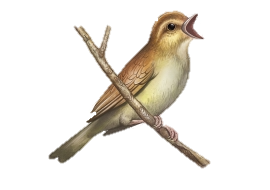 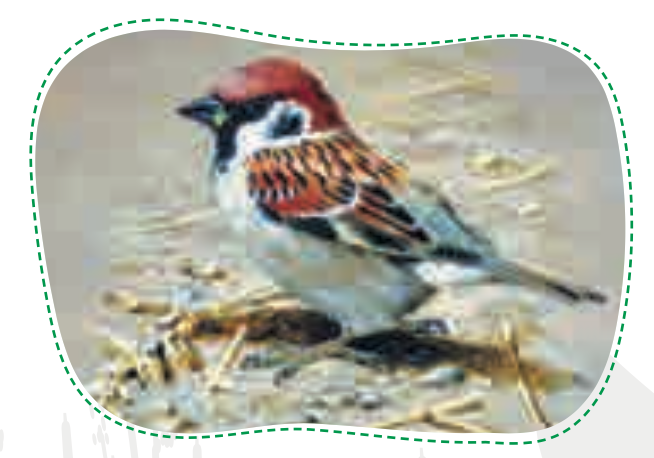 1. Rasmda qanday qushlar tasvirlangan?
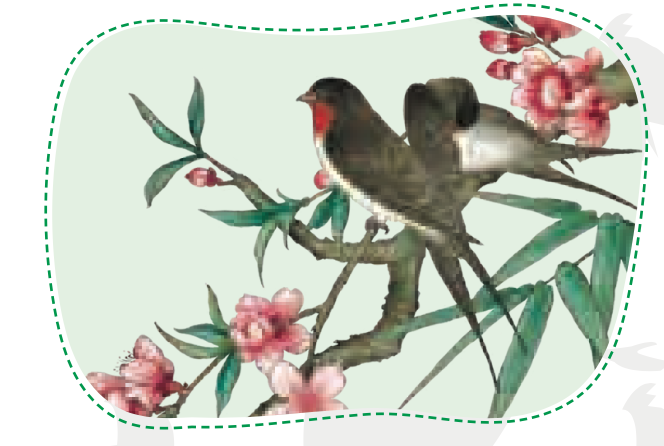 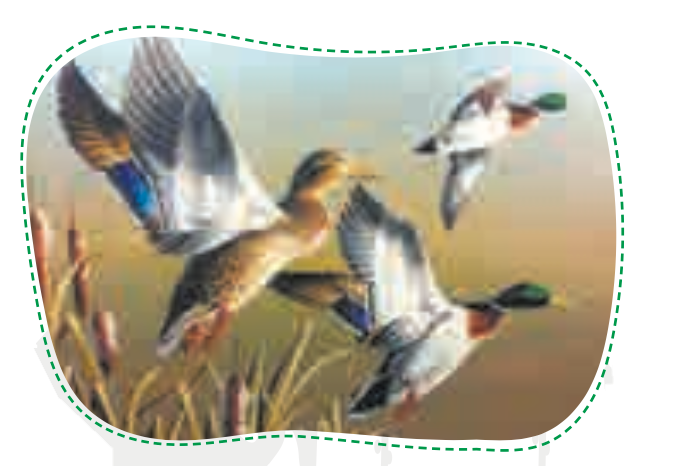 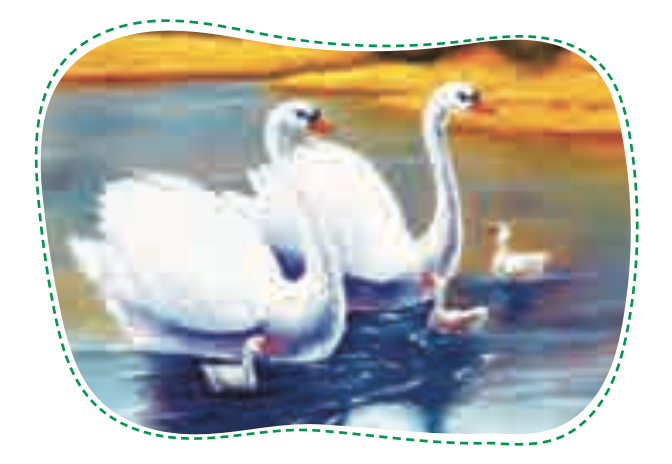 Qanday qushlar ko‘ch-manchi qushlar deb ataladi?
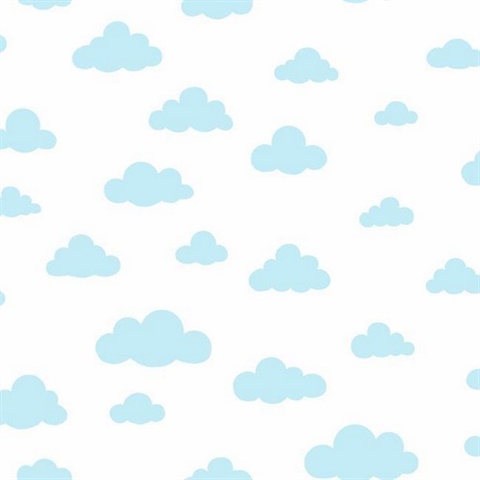 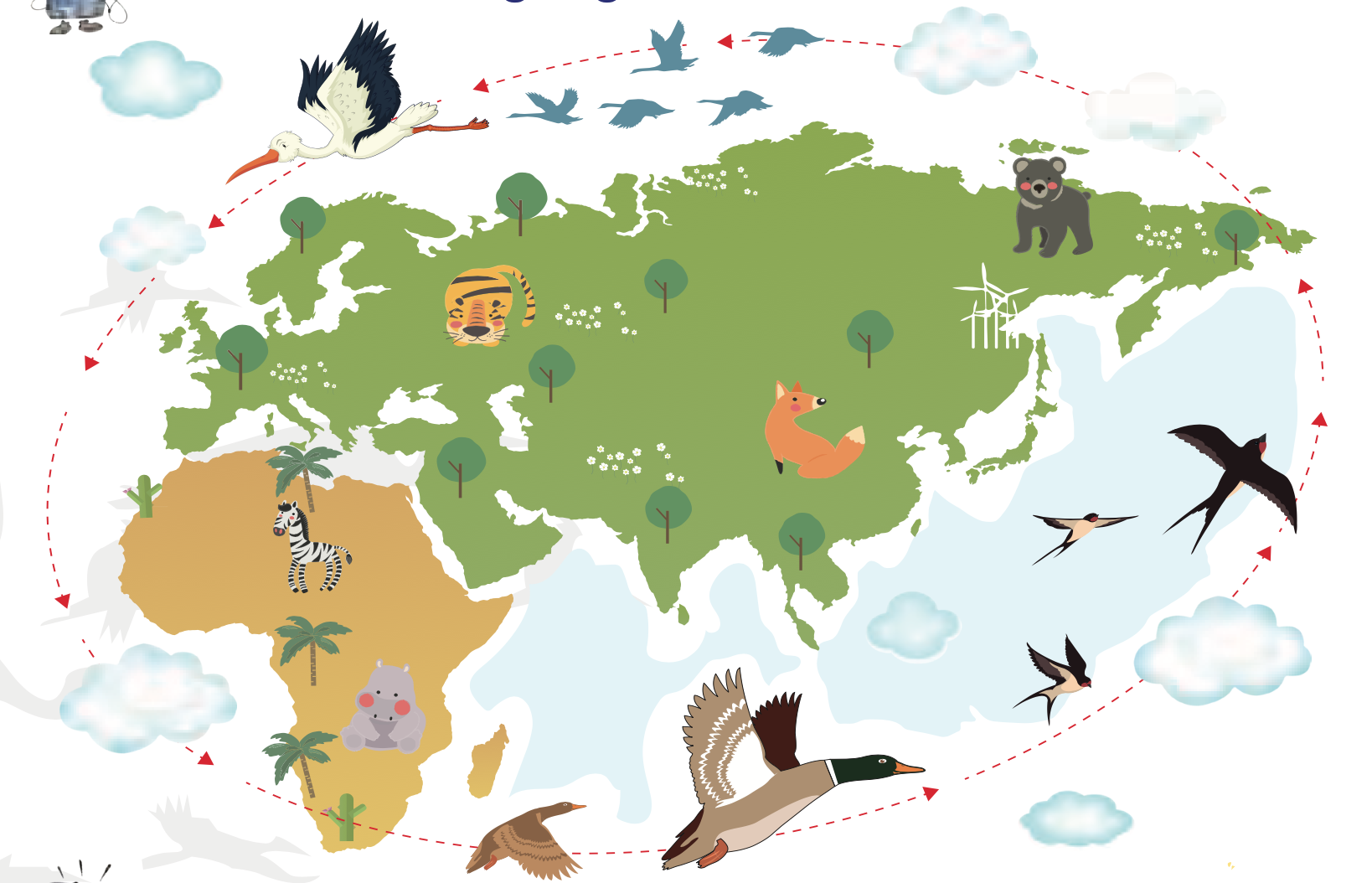 Faslga qarab boshqa joylarga uchib ketadigan  qushlar qushlar ko‘ch-manchi qushlar deb ataladi.
Nima uchun laylak va yovvoyi g‘ozlar qish kelganda uchib ketishadi?
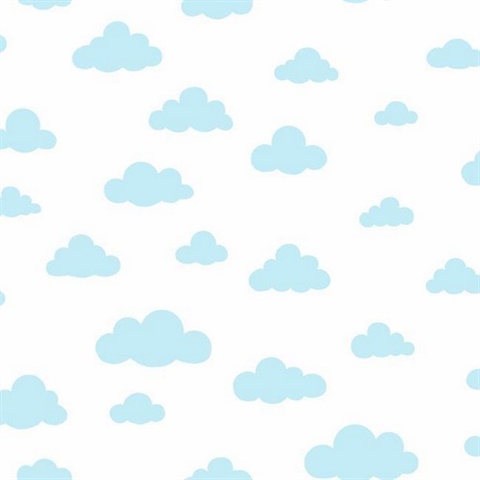 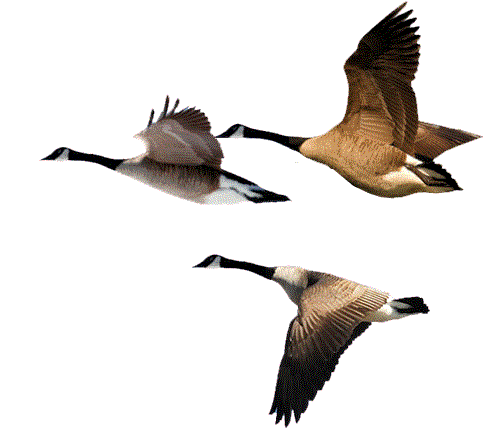 Chunki, laylak, yovvoyi 
g‘ozlar yashaydigan va oziqlanadigan suv havzalari muz bilan qoplanadi-da. Bu qushlar Janubiy Yevropa va Osiyo ning unchalik sovuq bo‘lmagan hududlariga uchib ketadilar.
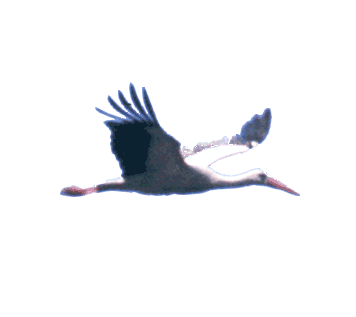 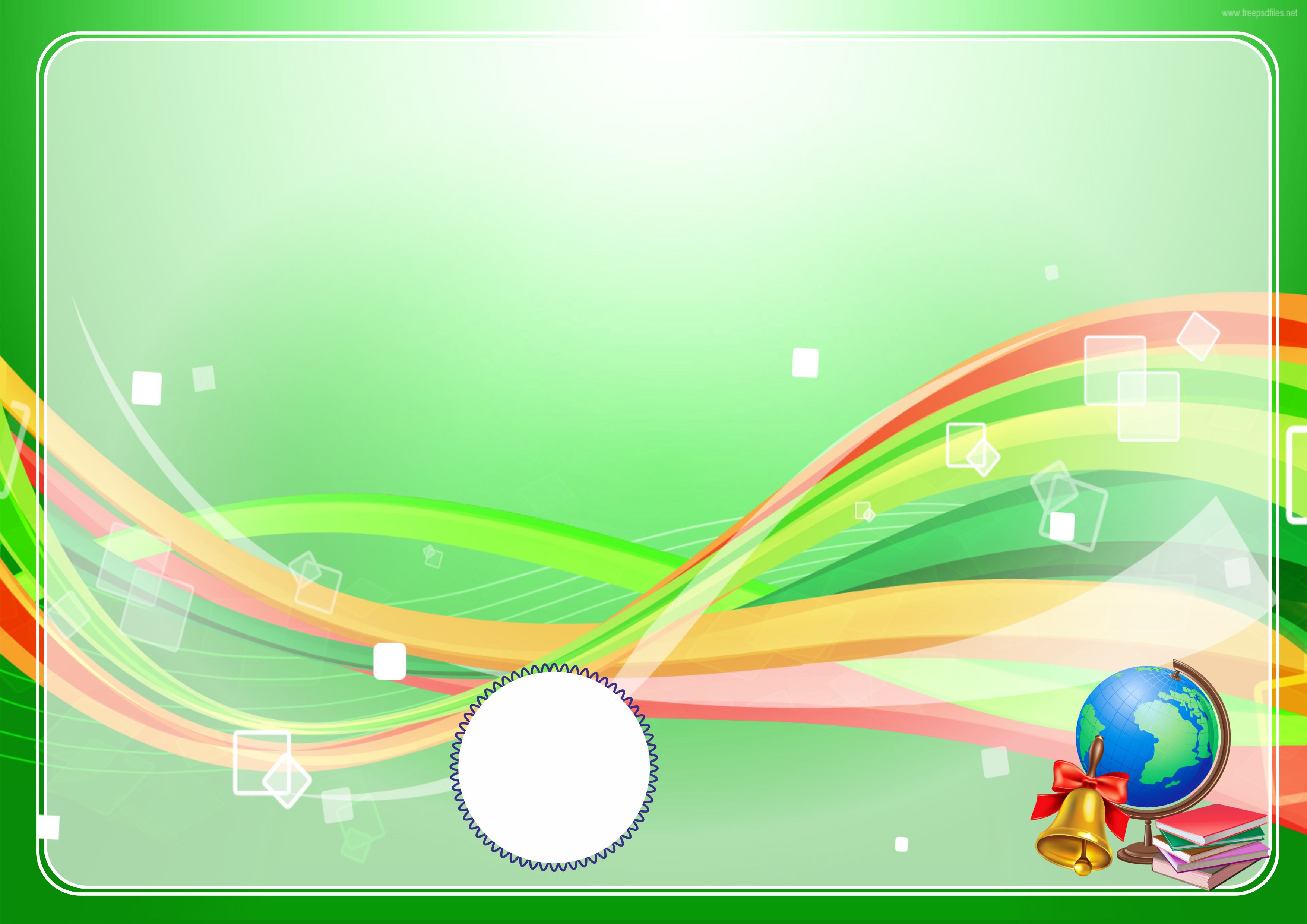 sharq
shimol
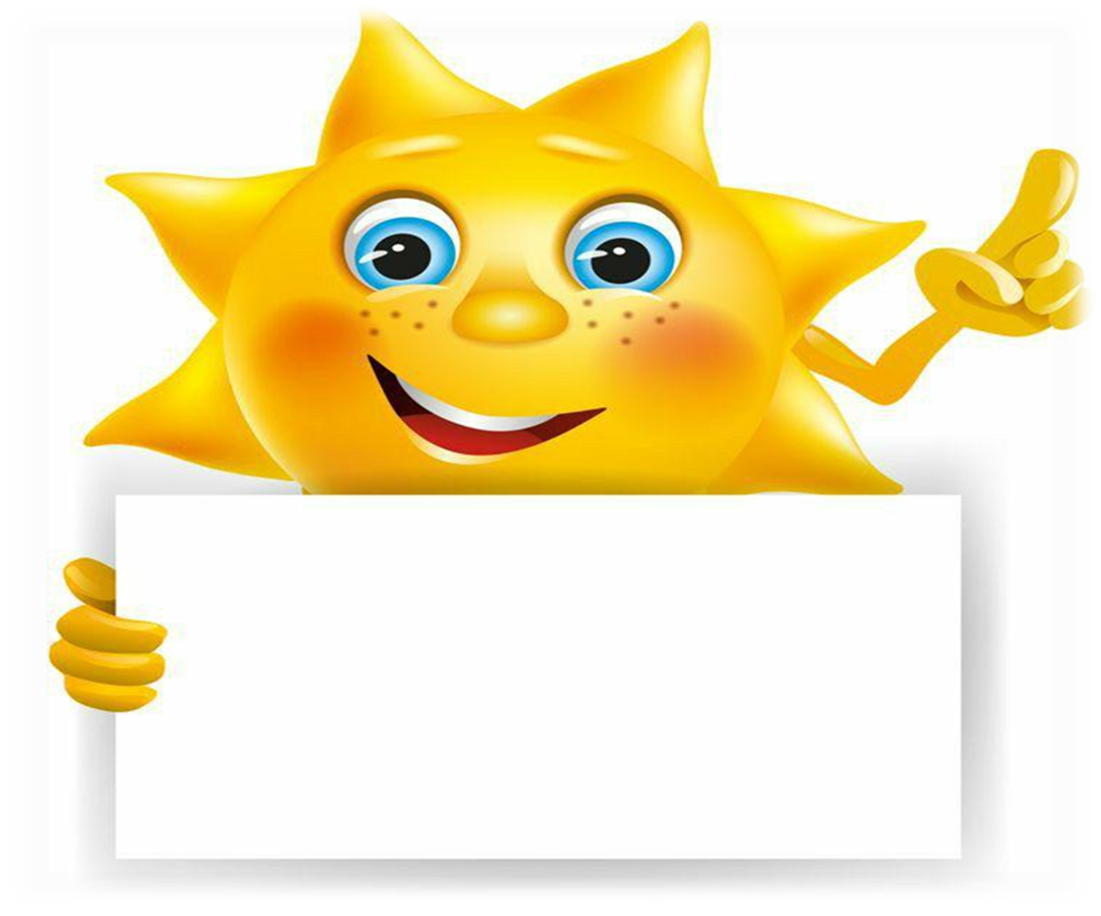 janub
Quyosh qaysi tarafdan 
 chiqadi?
g‘arb
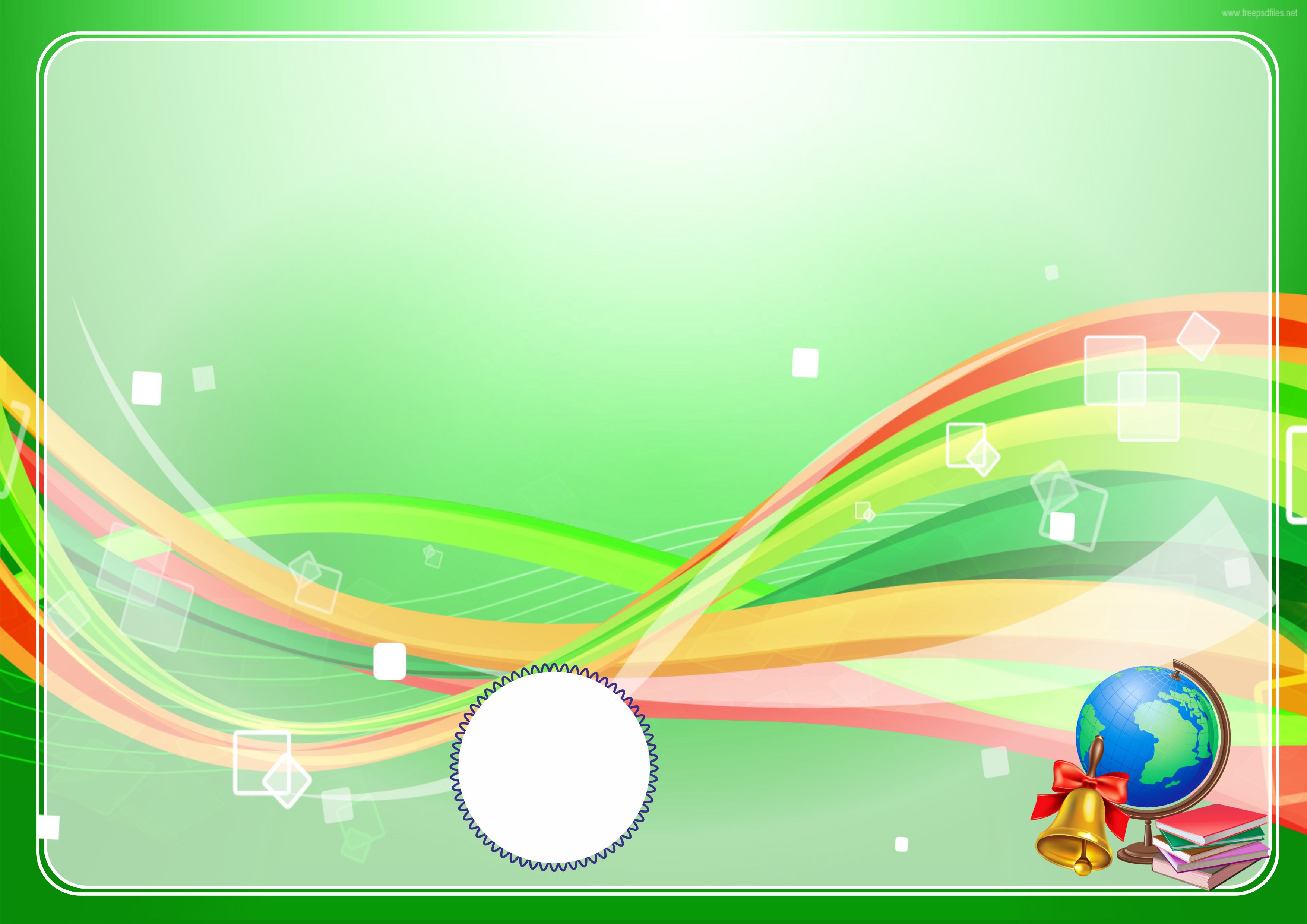 5 ta
4 ta
3 ta
Dunyoning nechta tomoni bor?
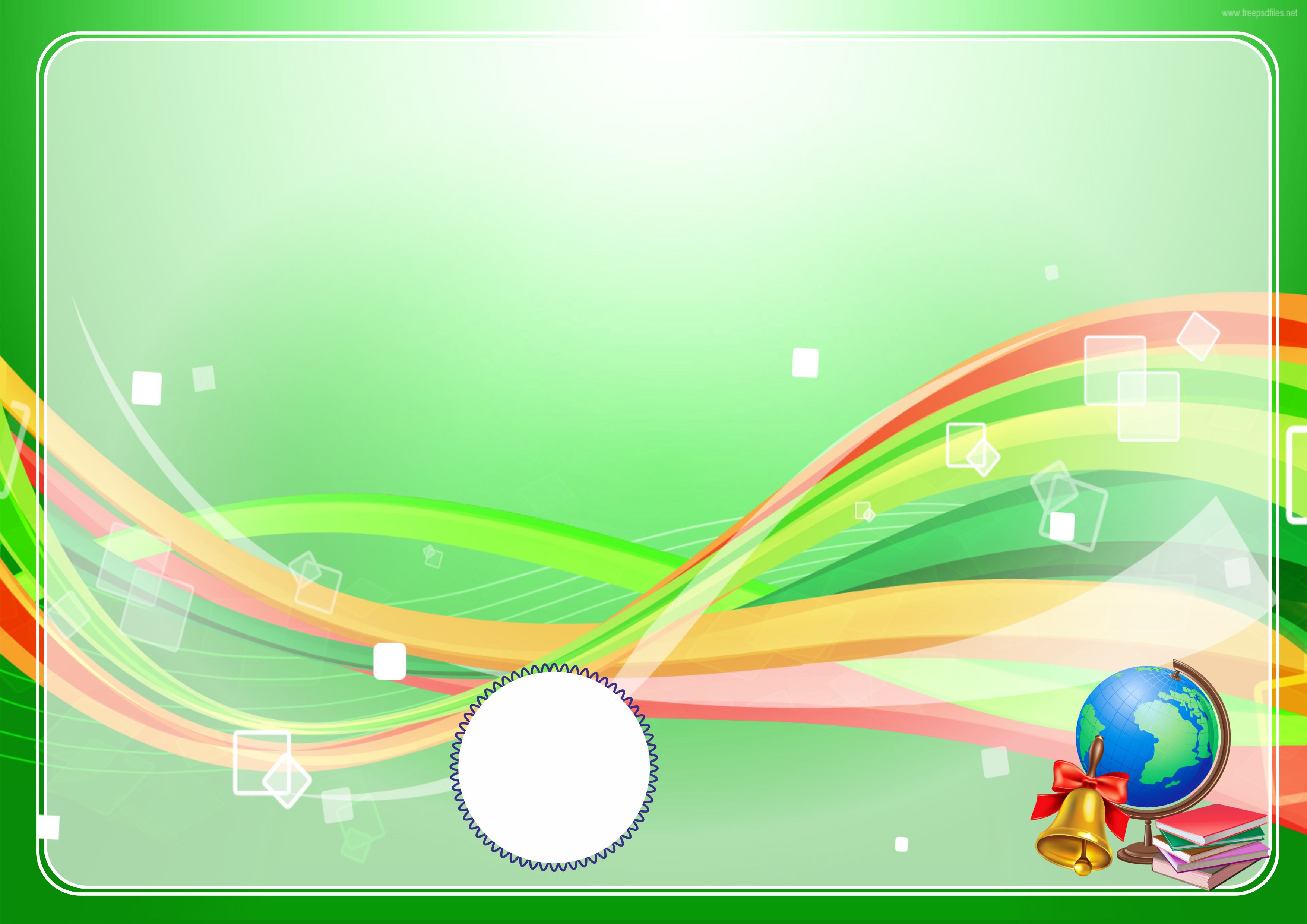 shimol
janub
sharq
Ular nima deb ataladi?
g‘arb
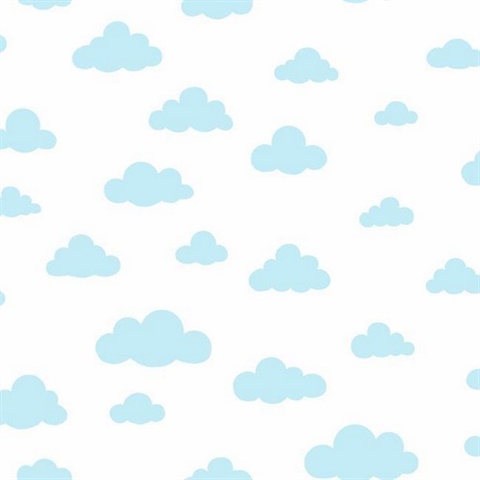 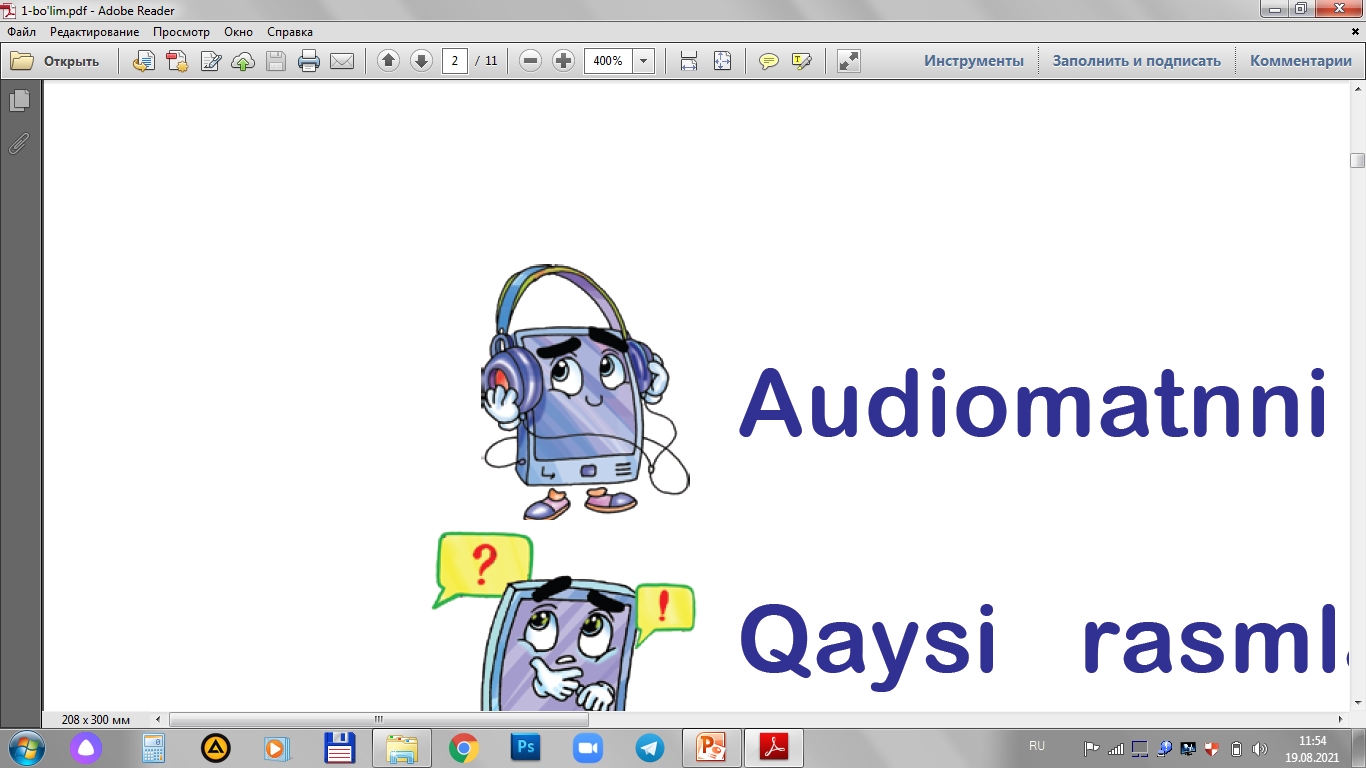 “Sayohatchi qurbaqa”
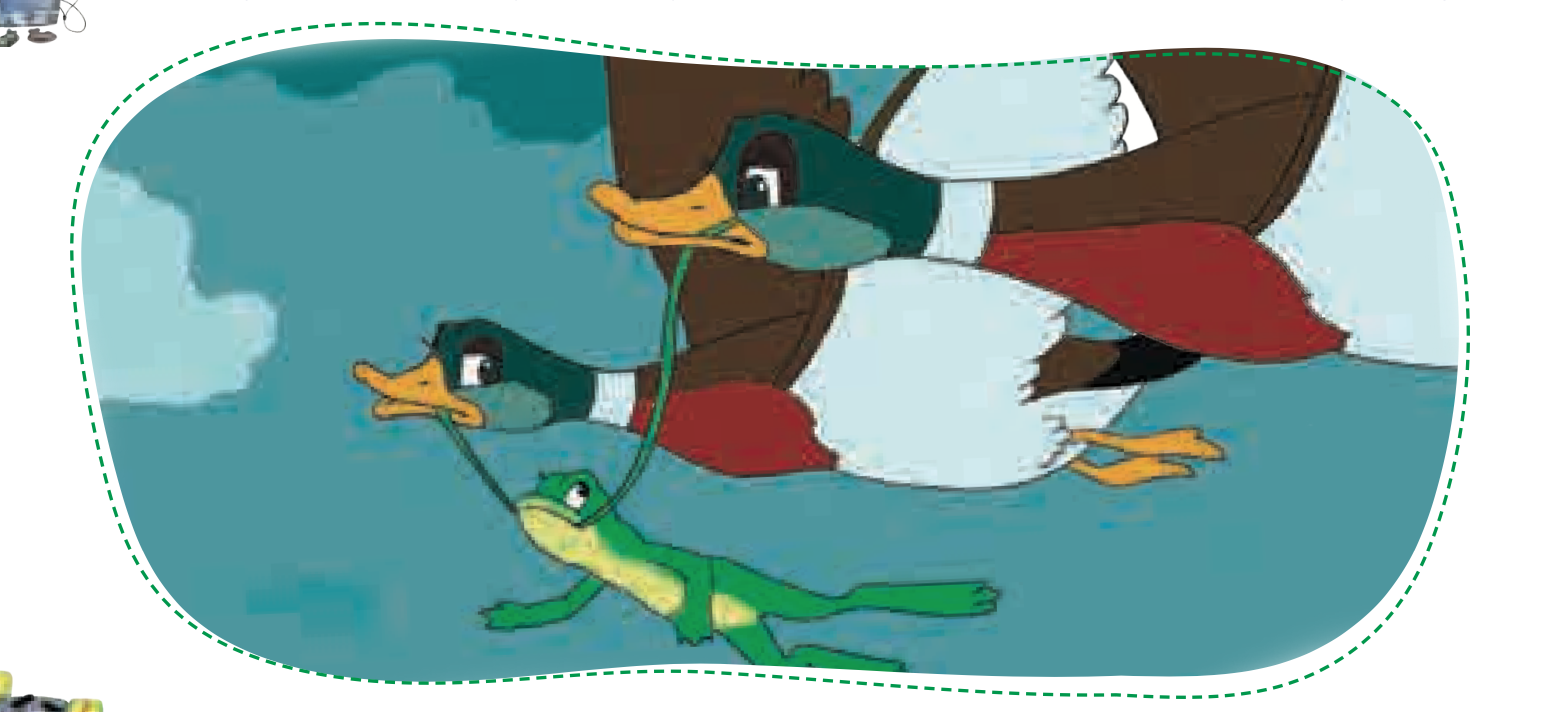 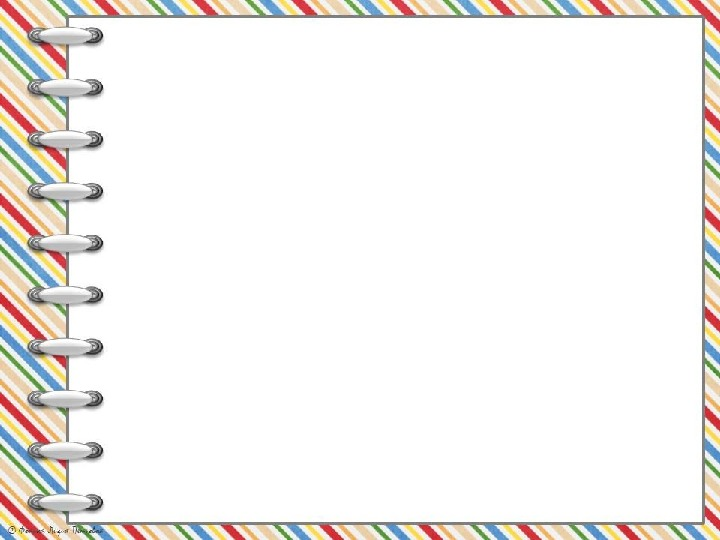 Multfilmdagi qahramonlarni sanang
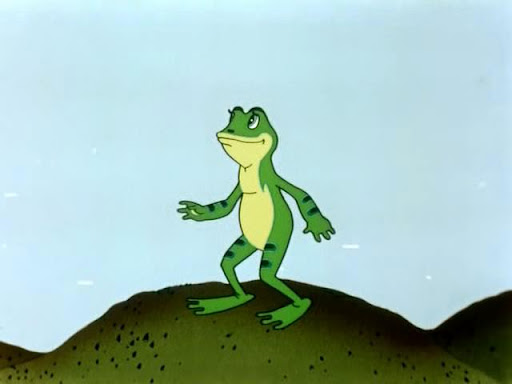 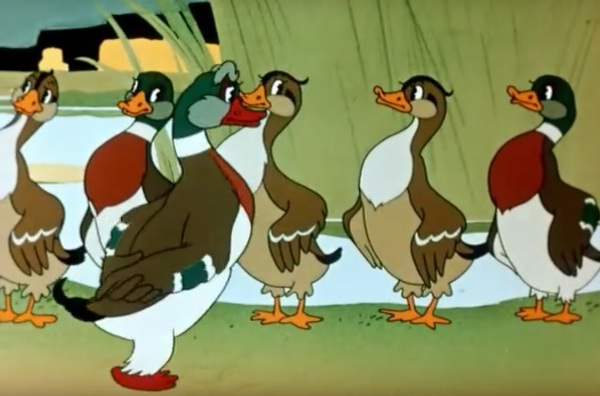 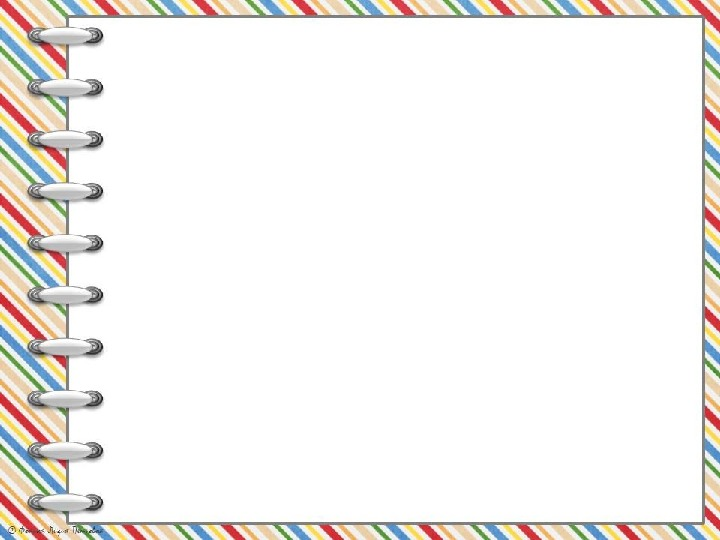 Qurbaqa nima uchun janubga borishni xohladi?
chuvalchang
botqoq
chivin
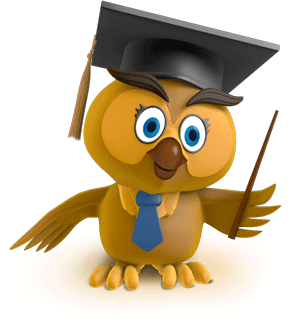 pashsha
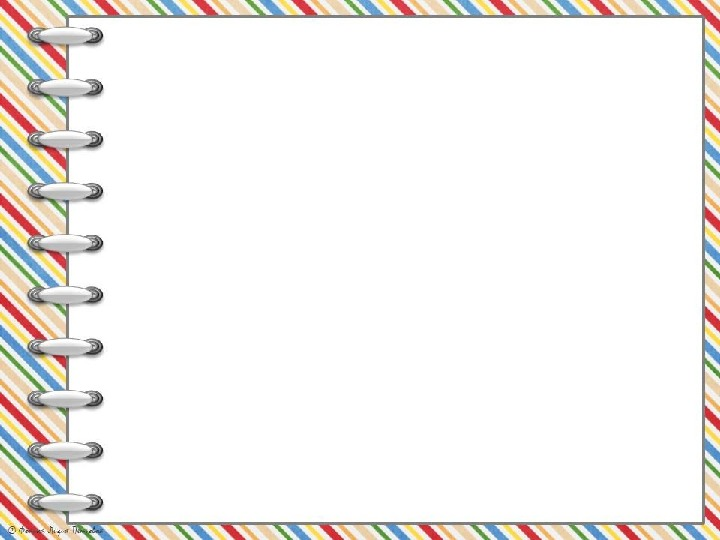 O‘rdaklar bilan birga uchish uchun u qanday usul o‘ylab topdi?
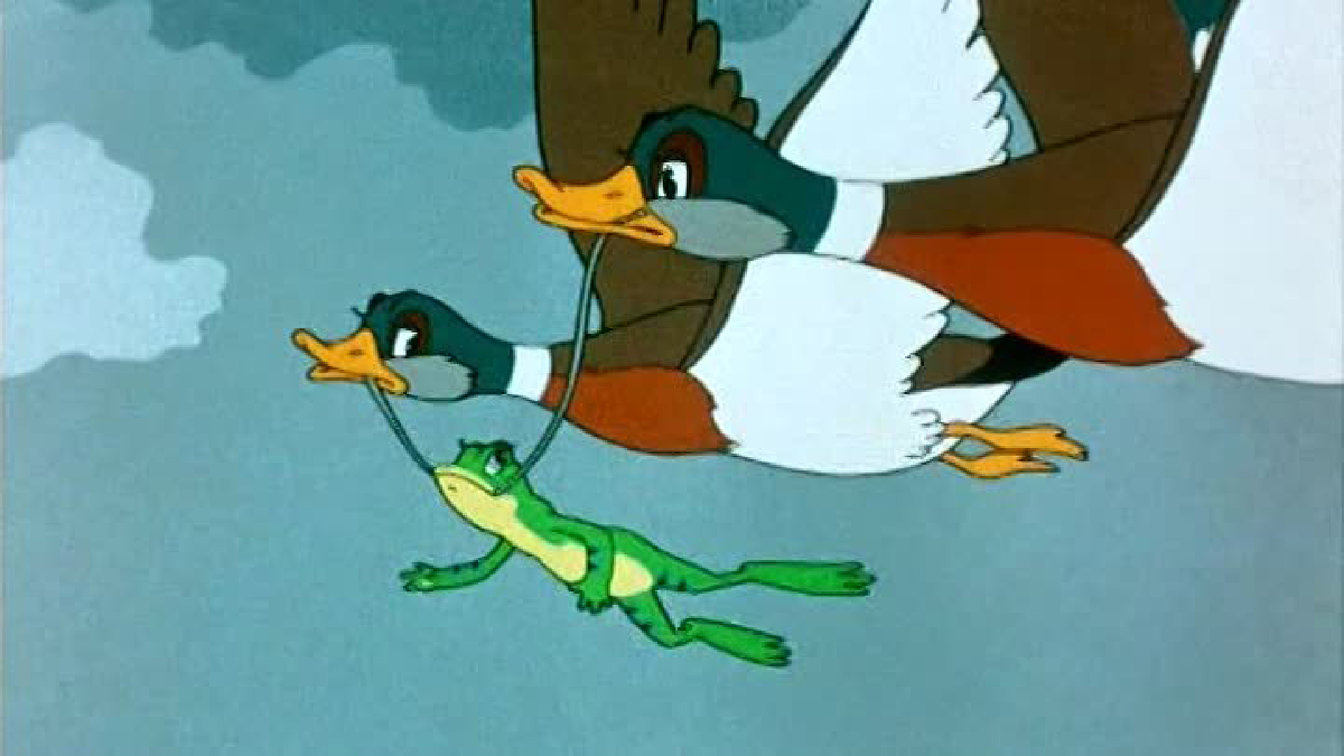 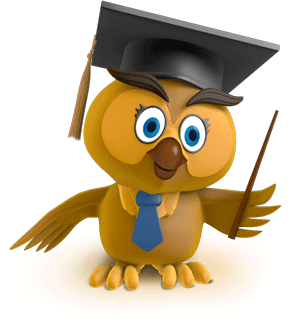 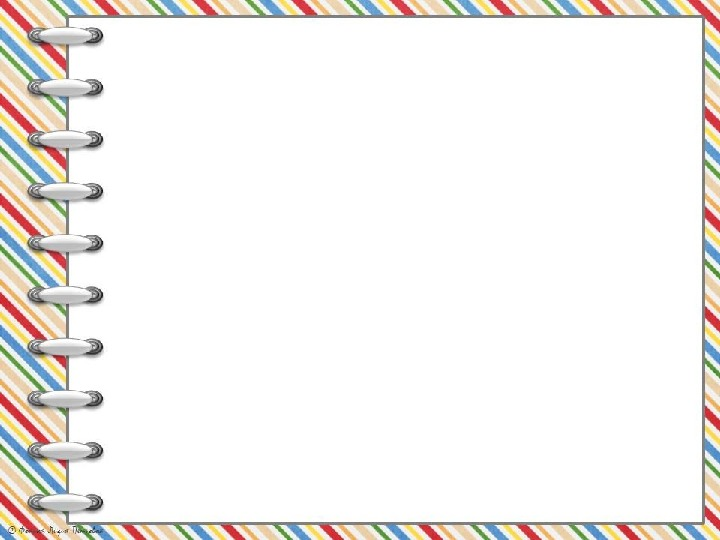 Nima uchun qurbaqa janubga yeta olmadi?
kashfiyotchiligi uchun
maqtanchoqligi uchun
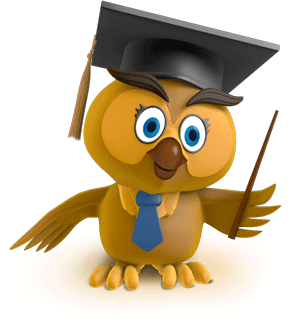 botirligi uchun
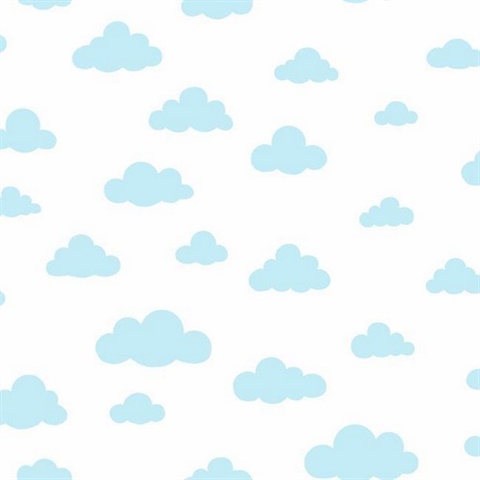 Undagi qushlar nomini yozing.
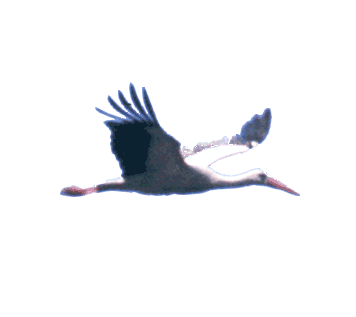 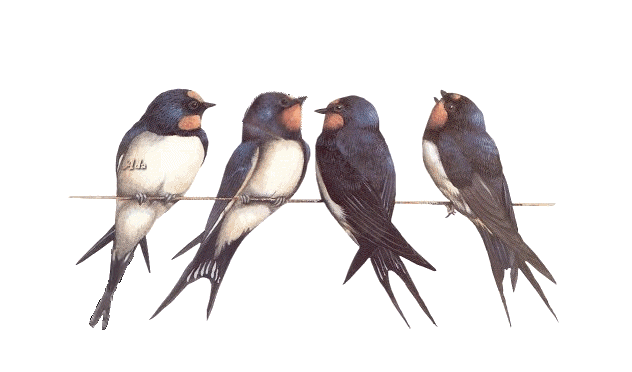 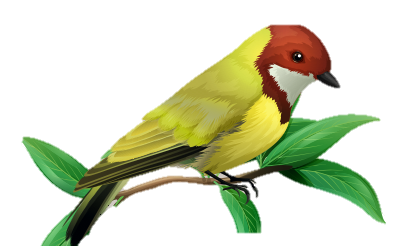 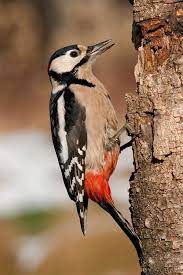 qaldirg‘och
Zarg‘aldoq
laylak
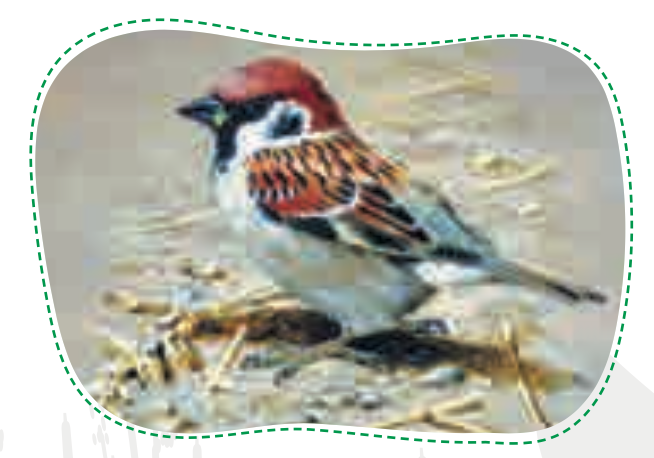 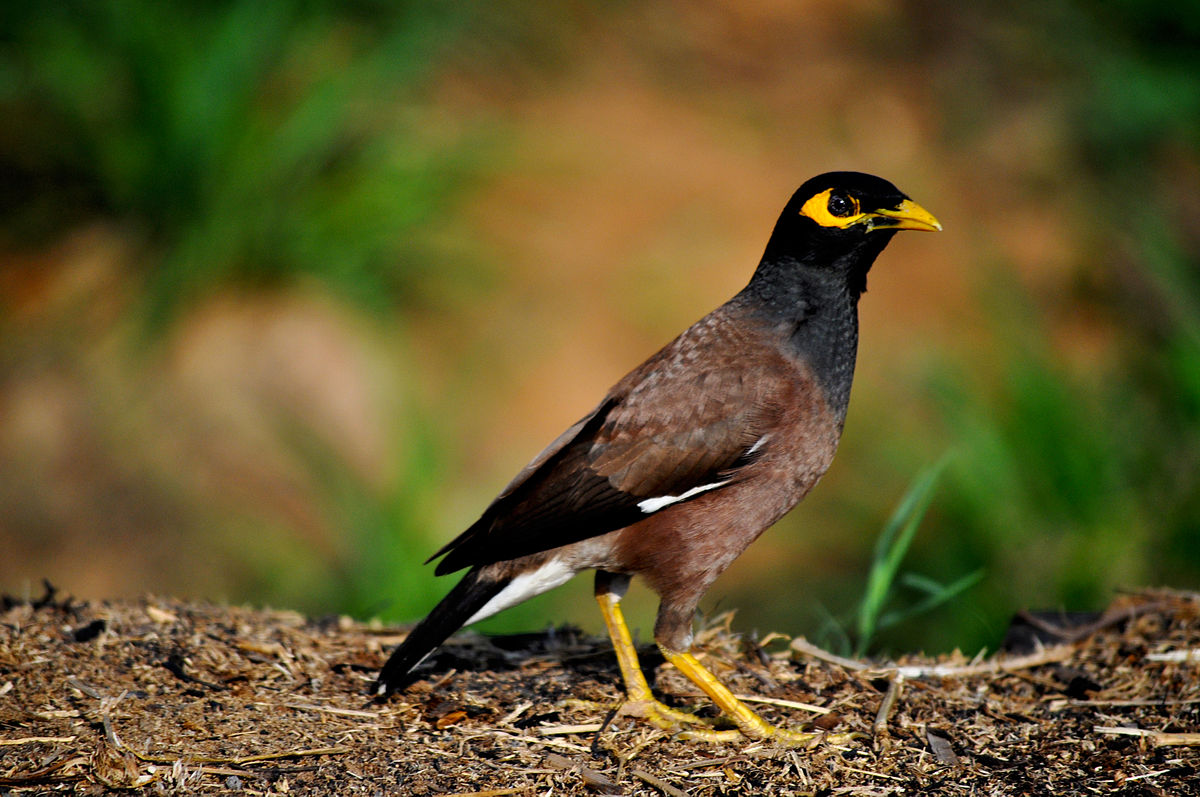 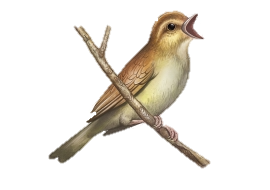 qizilishton
bulbul
chumchuq
mayna
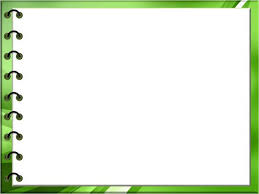 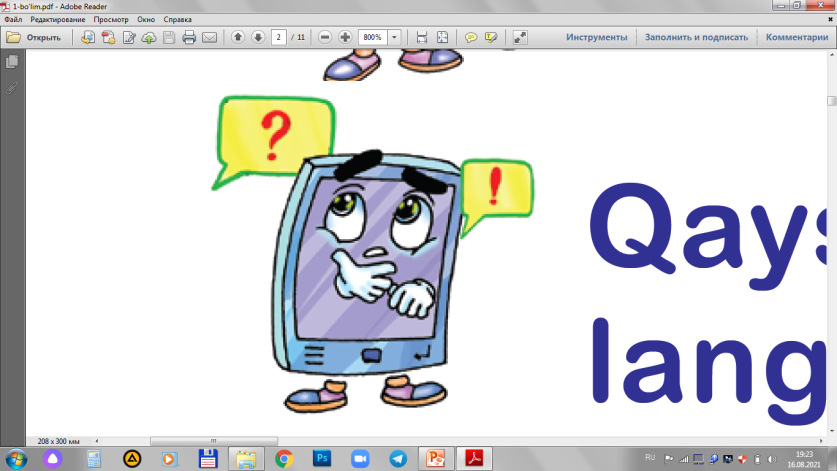 Rasmdagi musiqa asboblarining nomini she’rdan toping.
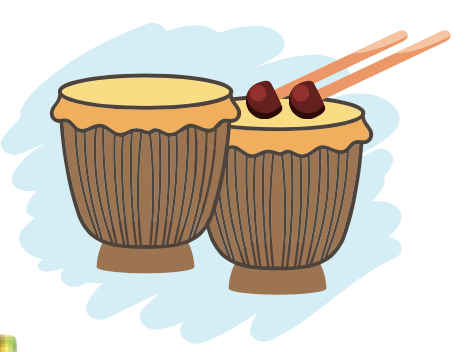 Bog‘da konsert boshlanar: dirijyer laylak,
 Tumshug‘i qo‘sh nog‘ora, chalar sho‘x “tak-tak”
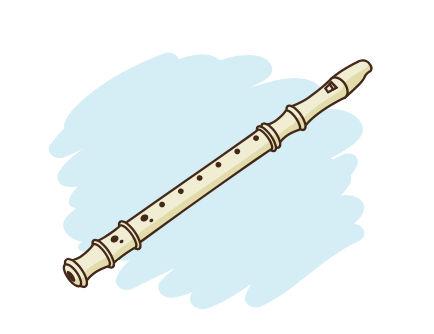 Bulbul bilan qaldirg‘och oldi jo‘r nayin.
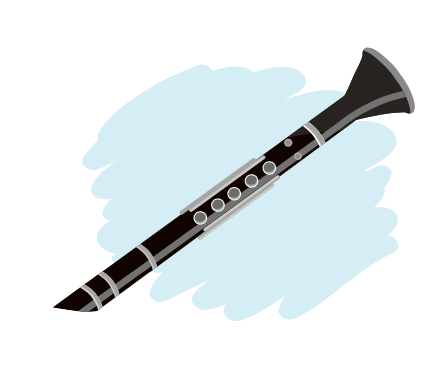 Ku-ku-kulab musicha tortdi surnayin.
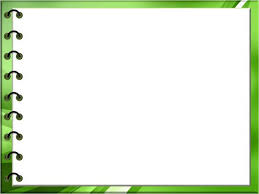 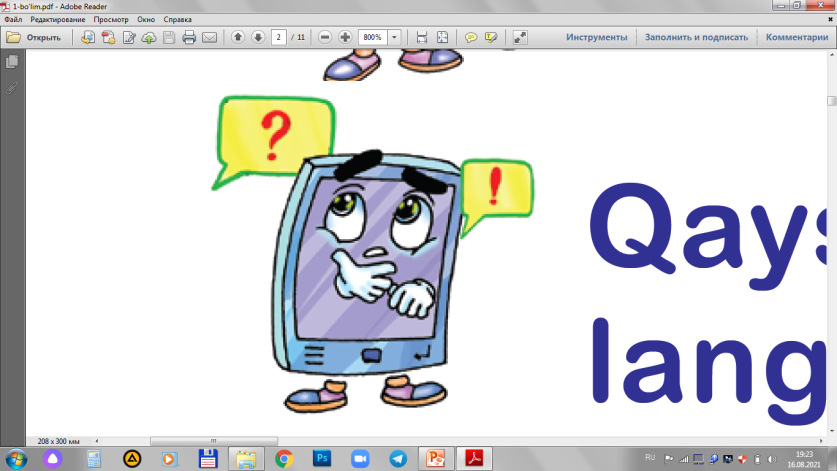 Savollarga javob bering.
Laylak, rangi oq
Bu qanday qush?
Rangi qanaqa?
Oyoqlari qanday?
Rangi qanaqa?
Oyoqlari uzun,
rangi qizil.
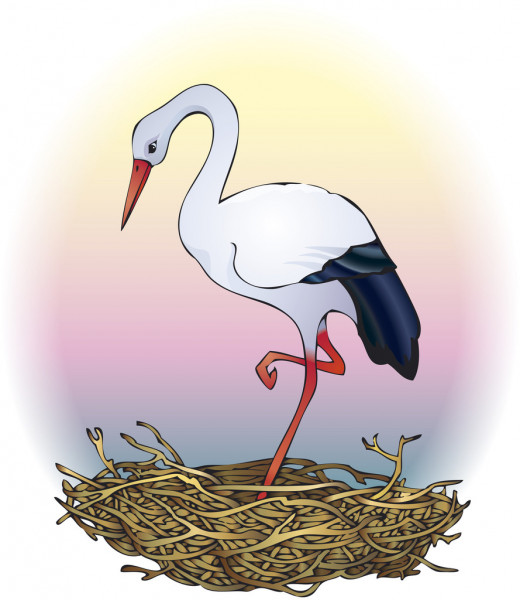 Qanotlarining
rangi qora.
Qanotlarining
rangi qanaqa?
Tumshug‘i uzun, qizil rangda.
Tumshug‘i qanday? Qanaqa rangda?
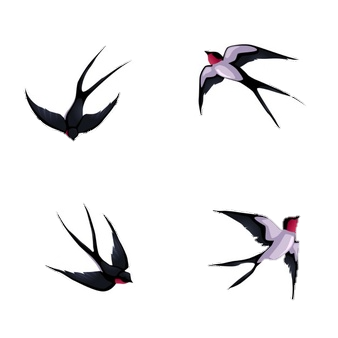 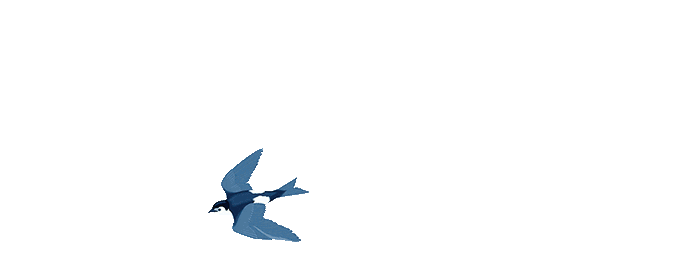 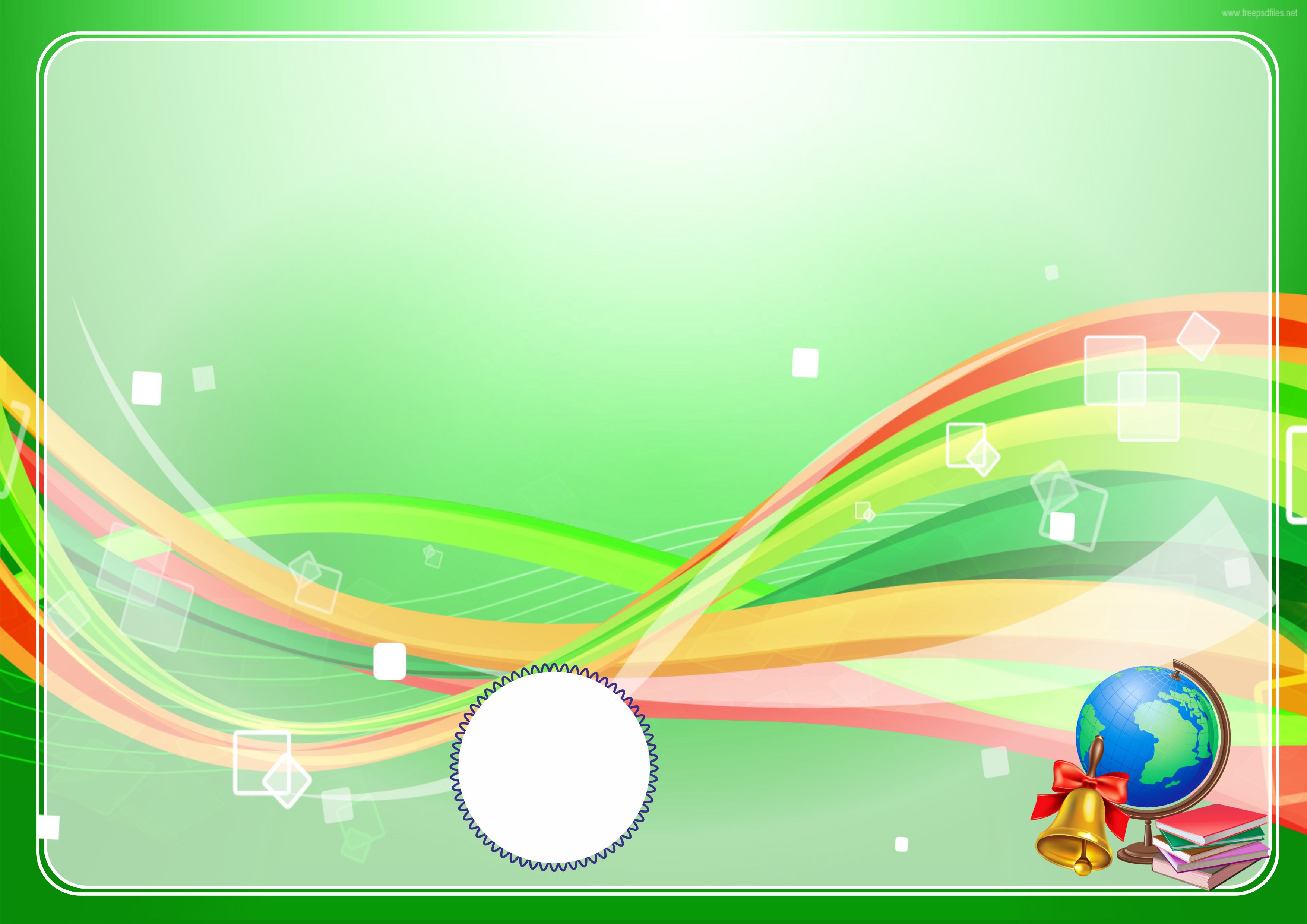 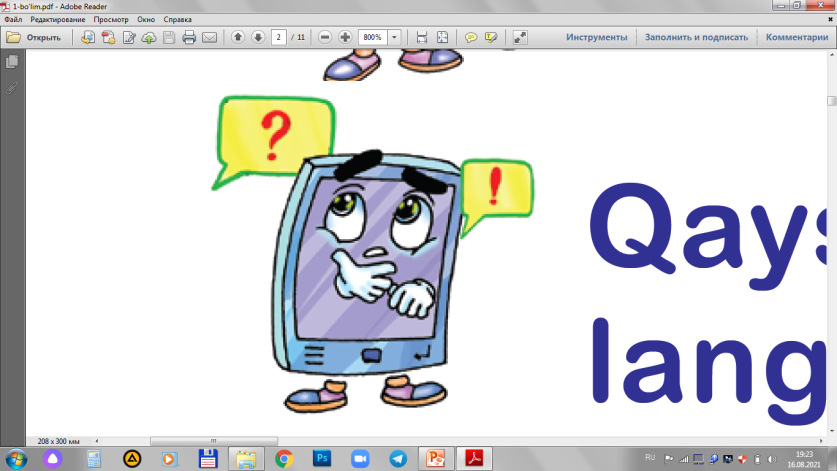 Qaldirg‘och faqat hasharotlar bilan oziqlanadi. Lekin kunlar soviy boshlaganida hasharotlar ham g‘oyib bo‘ladi. Shunda bu qushlar ozuqa ilinjida issiq o‘lkalarga uchib ketadi.
Qaldirg‘och qachon keladi?
Ungacha u qayerda bo‘ladi?
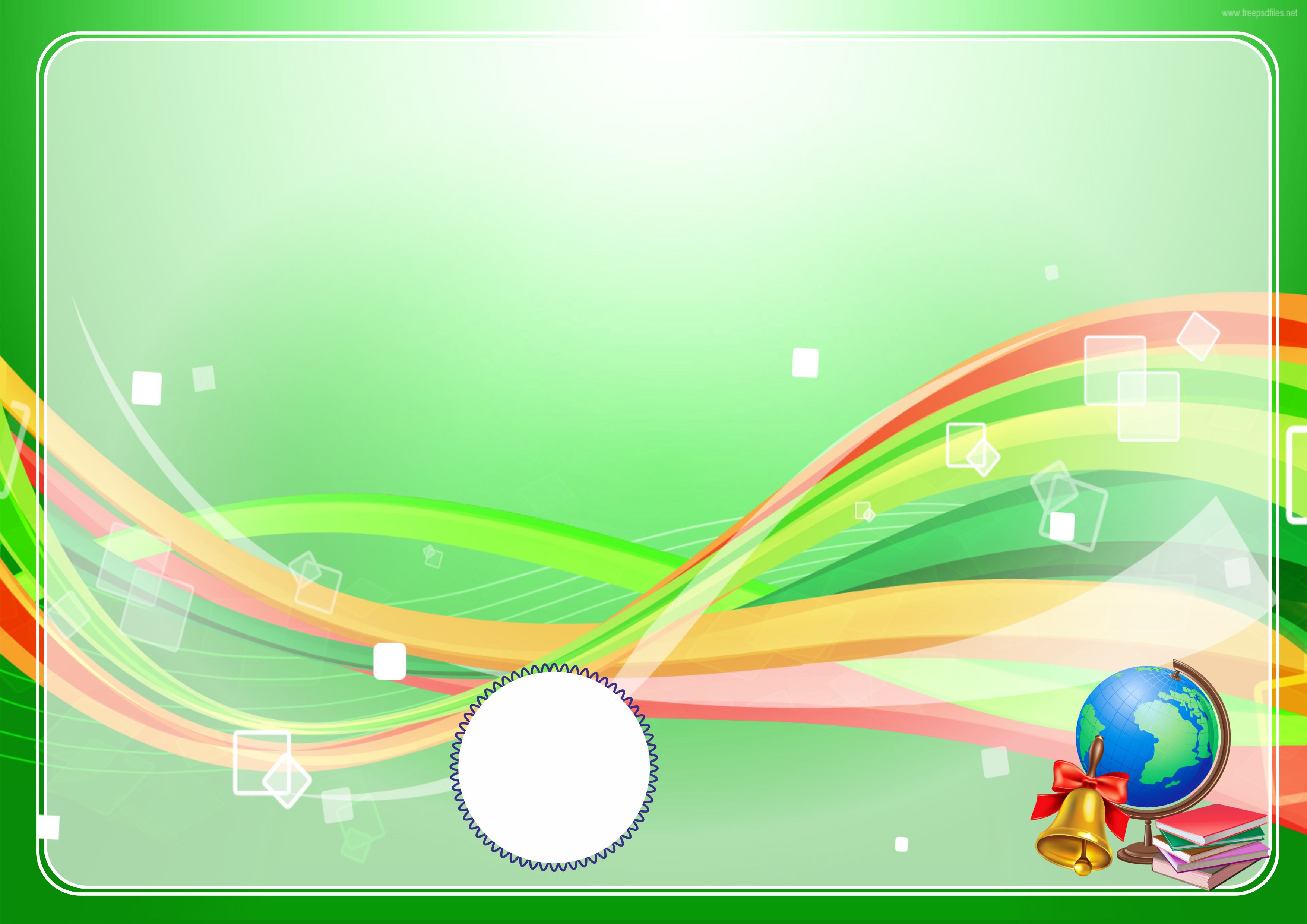 “Qanotli do‘stlar”  she’ri orqali bilib olganlaringizni oila a’zolaringizga so‘zlab bering
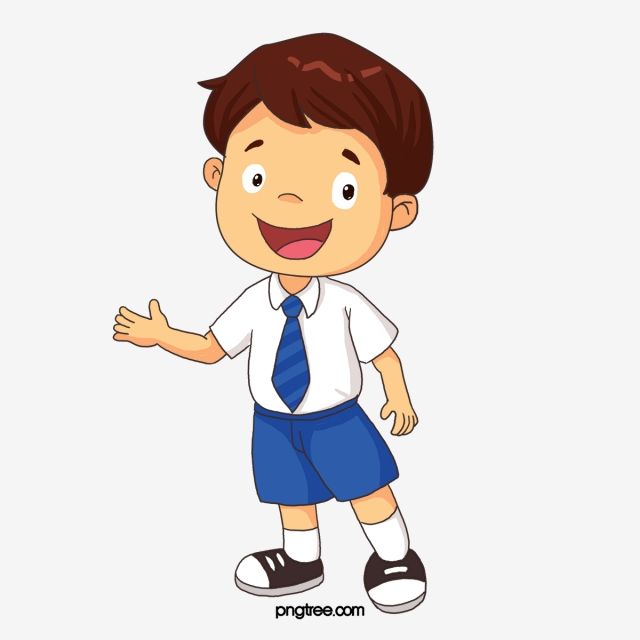 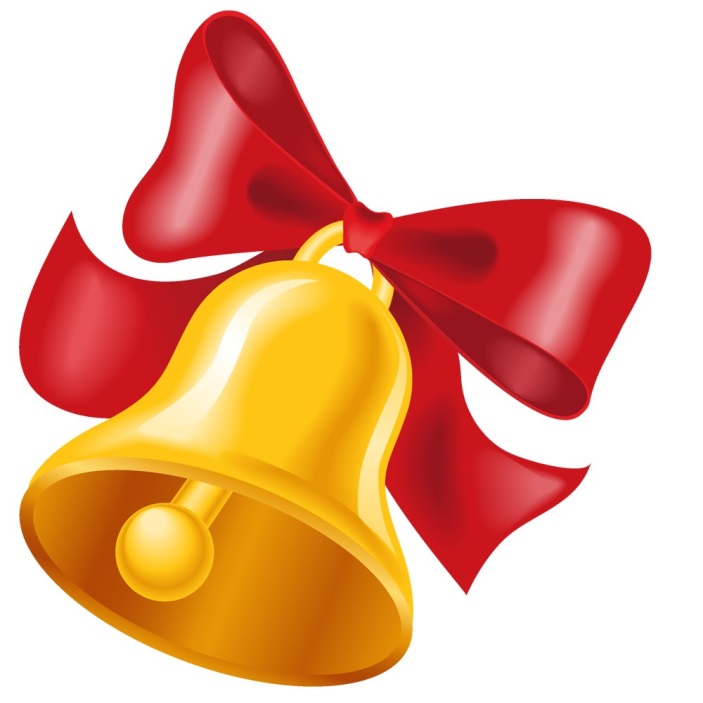